Satisfactory Academic Progress: Does your Policy make the Grade?
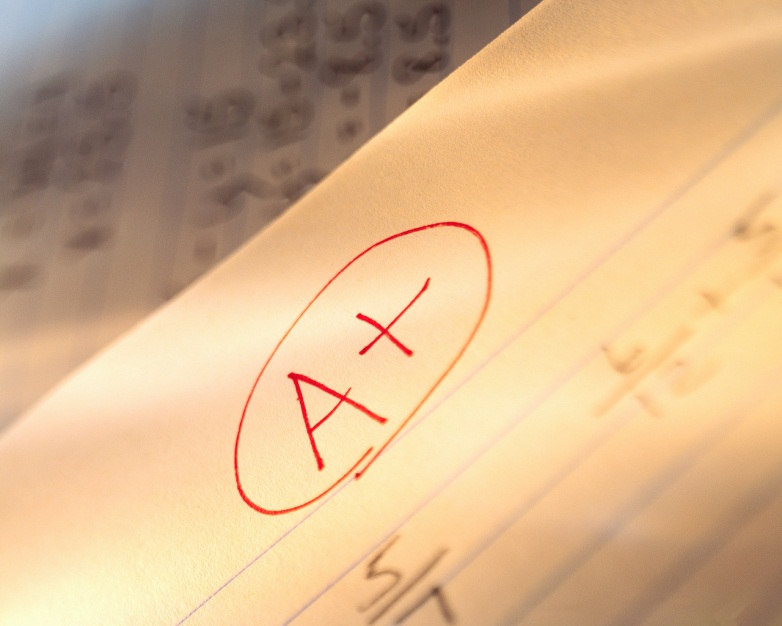 Presented by David Bartnicki
Federal Training Officer
david.bartnicki@ed.gov; 404-974-9312
SAP Compliance Concerns
Failure to develop a policy that meets minimum Title IV                  requirements
Misalignment of pace of progression and maximum timeframe
Applying a different policy than the official written SAP policy
Failure to comply with the Program Integrity regulations, effective 7/1/2011
Failure to properly monitor and/or document satisfactory progress
Consistently in the top ten audit 
and program review findings
2
668.34 – Satisfactory Academic Progress (SAP)
(a) Satisfactory academic progress policy. An institution must establish a reasonable satisfactory academic progress policy for determining whether an otherwise eligible student is making satisfactory academic progress in his or her educational program and may receive assistance under the title IV, HEA programs.
3
SAP Standards
Reasonable 
Consistently applied 
Applies to all Title IV programs
If not meeting SAP, not eligible for any TIV program
Cannot say eligible for Pell but not eligible for Loans
“ED provides the outline; schools fill in the details”
Schools have a lot of flexibility
4
“As Strict or Stricter”
Having an SAP policy “as strict or stricter” then other school policies refers to the actual measurements used to monitor qualitative and quantitative standards - GPA and pace

 It does NOT refer to the frequency in which the school checks SAP
 Therefore academics might check GPA every term but financial aid can check GPA for SAP purposes annually
5
Policy Q & A - Different Policies
SAP-Q9: Is an institution required to use the same SAP policy for all students?

SAP-A9: No, the policy must explain the qualitative (grade-based) and quantitative (time-related) standards the institution uses to check SAP; however, an institution is permitted to establish different SAP standards for different programs or categories (e.g., full-time, part-time, undergraduate, and graduate students) which must be applied consistently to students in that category or program.
6
SAP Evaluation Items
At each formal SAP evaluation point, a school checks:
Qualitative measure
Remedial coursework qualitative measure may be part of or separate from regular qualitative measure
Qualitative measure for programs greater than 2 years
Quantitative measure (pace of progression)
Maximum timeframe
7
Qualitative Measure
Definition: To access quality of academic work using standards measureable against a norm
Grades; work projects; etc.
Must be cumulative
May use a graduated or fixed standard
Can be more restrictive and have payment period measurements in addition to cumulative measures 
Could have an overall cumulative program or school GPA and a semester GPA requirement
8
Policy Q & A - Remedial
SAP-Q3: How are remedial courses treated for SAP purposes?
SAP-A3: The institution's SAP policy should describe how remedial courses are treated. An institution may, but is not required to, include remedial coursework in determining pace. However, the school must evaluate remedial coursework under the qualitative factor, though it does not have to be part of the GPA.  If not part of the GPA, the school must have some other measurement process to evaluate remedial coursework (passing courses, meeting course requirements, etc.)
9
Policy Q & A – Programs > 2 yrs
R-Q2: How does the qualitative portion of a SAP review relate to the requirement for a student to have a GPA of at least 2.0, or academic standing consistent with the institution’s requirements for graduation?
R-A2: …the Higher Education Act requires a specific qualitative review at the end of the student’s second academic year.  In this context, we have interpreted the “second academic year” as the student being at the school for 4 semesters or 6 quarters, regardless of a student’s enrollment status.  At that point, the student must have a GPA of at least a 2.0 or its equivalent or have academic standing consistent with the institution’s graduation requirements.
10
Quantitative Measure
Definition:  To measure progress toward program completion
Must be cumulative
May use a graduated or fixed standard
Can be more restrictive and have payment period measurements in addition to cumulative measures 
Could have an overall cumulative completion pace and a semester completion requirement
11
Quantitative Measure
Pace of progression required to make sure student completes within maximum time frame
Calculate the pace at which the student is progressing by 
Dividing the cumulative number of hours the student has successfully completed by 
The cumulative number of hours the student has attempted
For clock hours you are evaluating cumulative clock hours required to complete as expressed in calendar time
12
Max Timeframe
Limits of Maximum Timeframe
For undergraduate programs, must be no longer than 150% of published length of educational program
For gradate programs of study, school defines the maximum based upon length of program
Example:
Degree program requires 120 credits for completion
120 x 150% = 180 attempted credits is maximum timeframe
Quantitative measure (tied to max timeframe)
120 credits / 180 credits = 67%
Student must earn 67% of credit hours attempted
13
Max Timeframe
Must be measured at each evaluation point
Student is ineligible at the evaluation point where indicated will exceed max timeframe NOT at the point when they actually reach the max timeframe
Example
At end of payment period (SAP evaluation checkpoint) student has attempted 160 credit hours out of a possible 180 credit hours allowed under max timeframe but has 25 hours left to earn to complete his degree.
The student is not meeting SAP due to exceeding the max timeframe because he has more hours to earn than what is allowed to graduate within the max timeframe
10/29/10 Federal Register reminds schools that 150% maximum timeframe can be appealed
14
Checking SAP
Student’s SAP evaluations, whether each payment period, annually or less often than each payment period, must occur at the end of a payment period
Official evaluation period cannot be less than a payment period
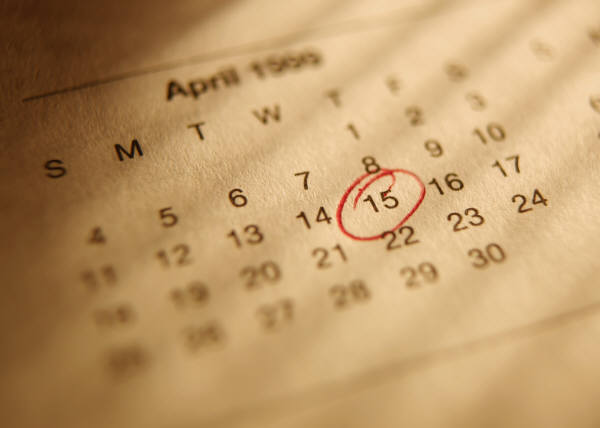 15
SAP – Clock Hours
Evaluation “at end of payment period”
 Schools have 3 options
1) At the point when the student’s scheduled clock hours for the payment period have elapsed, regardless of whether the student attended them; or 
2) At the point when the student has attended the scheduled clock hours; or 
3) At the point when the student successfully completes the scheduled clock hours for that payment period
School must establish one review option for a program; cannot start with one option and then after the first review, switch to a different option for that cohort of students.
16
SAP – Cl. Hr. Pace Example
Background - 
1200 clock hour program, 40 weeks
Payment periods – 450 hrs/15wks; 450/15; 300/10
Student scheduled 30 hours per week
Max timeframe is 150% of 40 weeks = 60 weeks
67% completion rate to measure pace 
Evaluate SAP each payment period
Program Integrity Q & A website – SAP Question R-Q9
http://www2.ed.gov/policy/highered/reg/hearulemaking/2009/integrity-qa.html
17
SAP – Cl. Hr. Pace Example
Option #1 – Scheduled hours
At 450 scheduled hours, completed 300 hours
300/450 = 67% or, as expressed in calendar time, 10 weeks/15 weeks = 67%. 
Both items checked according to max timeframe 
Student is making SAP but not eligible for 2nd disbursement until successfully completes 450 hours and 15 weeks of instructional time.
Next SAP review is at 900 scheduled hours
18
SAP – Cl. Hr. Pace Example
Option #2 – Attended hours
At 450 attended hours, 600 scheduled hours elapsed
450/600 = 75% or, as expressed in calendar time, 15 weeks/20 weeks = 75%. 
Both items checked according to max timeframe 
Student is making SAP but not eligible for 2nd disbursement until successfully completes 450 hours and 15 weeks of instructional time.
Next SAP review is at 900 attended hours
19
SAP – Cl. Hr. Pace Example
Option #3 – Successfully completed hours
At 450 successfully completed hours, 600 scheduled hours elapsed
450/600 = 75% or, as expressed in calendar time, 15 weeks/20 weeks = 75%. 
Both items checked according to max timeframe 
Because student has successfully completed both the hours and the weeks in the payment period, the second disbursement could be made at this time
Next review is at 900 successfully completed hours
20
SAP Policy – Other Key Items
Policy must include the following:
Describe how student’s GPA and pace of completion affected by incompletes, withdrawals, repetitions, or transfers of credits
Transfer credits accepted toward completion of  student’s program must count as both hours attempted and hours completed
21
Policy Q & A – Non-Accepted Credits
SAP-Q6: SAP regulations require credit hours accepted toward student’s program count as both attempted and completed when calculating pace for SAP.  Can an institution’s policy include non-accepted credits as attempted credits for purposes of these calculations?
SAP-A6: Yes. The treatment of these credits would be up to the institution. The SAP regulations do not address non-accepted credits.
May refer to transfer credits or credits earned in other academic programs at your school
22
Warning Period
For an institution that chooses to evaluate SAP at the end of each payment period, a “financial aid warning” status may be used 
Student may continue to receive Title IV aid for one payment period
No appeal necessary
Possible for student to receive more than one warning period during academic career just NOT consecutively
23
Monitoring SAP
If measure each payment period – 
The payment period following a payment period in which the student did not make SAP, the school may:
Place the student on Financial Aid Warning; or
Place the student on Financial Aid Probation (with proper appeal approvals); or 
If on Financial Aid Warning - 
After ONE payment period, student must:
Make SAP; or
May be placed on probation after successful appeal
24
Monitoring SAP
If evaluate SAP annually or less often than each payment period - 
The payment period following a payment period in which the student did not make SAP, the school may:
Place the student on Financial Aid Probation (with proper appeal approvals) 

“Annually” means a 12-month period
An institution is expected to review a student’s SAP at least once every 12 months
25
Probation
To be placed on Probation, a student must:
Appeal and have it approved by the school; AND
Student expected to be making SAP in next payment period; OR
Be successfully following an academic plan designed to ensure student will be able to meet SAP by a specific point in time
Not required to develop academic plans
Can set conditions on developing plans
26
Probation
A student on Probation may only receive Title IV funds for ONE payment period
A student on Probation may not receive Title IV funds for the subsequent payment period UNLESS:
Student is now making SAP; or 
Institution determines student met requirements specified by the school in the academic plan and student still covered by academic plan
27
Policy Q & A – Academic Plans
ACP-Q2: What is the status of a student who has completed the probationary payment period and who is continuing to receive aid by meeting the requirements of the student’s academic plan?

ACP-A2: A student who has been reinstated to eligibility under an academic plan and is making progress under that plan is considered to be an eligible student.
May be evaluated at the same time as other TIV recipients or at more frequent periods based on plan
28
Policy Q & A – Academic Plans
ACP-Q3: Can the academic plan be the same for all students or the same by student categories or must the plan be created individually for each student?

ACP-A3: According to the regulations, the academic plan is developed by the institution and the student individually.  It is possible that a general plan could be used for students in a similar circumstance and then customized, as needed, for each student’s particular circumstance.
29
Policy Q & A – Academic Plans
ACP-Q4: Must the academic plan be mathematically set to graduate student within 150% time frame?

ACP-A4: The academic plan must be designed to ensure that the student is able to meet the institution's satisfactory academic progress standards by a specific point in time.  In some cases, this could mean that the maximum timeframe would be extended based on the student's approved appeal.
30
Policy Q & A - Probation
PROB-Q4: How many times may a student be placed on probation for failing to meet SAP standards?

PROB-A4: A student may be placed on probation for one payment period per appeal.  It is possible that a student could be placed on probation more than once in his or her academic career.
31
Appeals
Appeals
Process by which student who is not meeting school’s SAP policy petitions for reconsideration of eligibility for Title IV
Policy must specify the conditions under which a student may appeal
Appeal must include:
Why the student failed to make SAP; AND
What has changed that will allow the student to make SAP at the next evaluation
32
Policy Q & A – Appeal Docs
APP-Q2: What documentation is required for a student appeal?

APP-A2: That is up to the institution.  An institution may choose to request additional documentation when a particular student circumstance warrants it.  The institution may decide to require more extensive documentation on an initial appeal and an update statement on a subsequent appeal.
33
Policy Q & A - Amnesty
APP-Q4: May an institution’s SAP policy include automatic “academic amnesty” in certain circumstances, such as, after a student has not attended for a certain number of payment periods or years?

APP-A4: No.  The regulations permit use of the automatic financial aid warning status for institutions that review SAP at each payment period.  No other status may be granted automatically.  A successful appeal is needed to grant financial aid probation status or to develop an academic plan.
34
Appeal Notification
Notification to students
Must notify student of results of SAP review that impacts student’s eligibility for Title IV aid
If institution has an appeal process, must describe the specific elements required to appeal SAP
May specify how often and how many appeals are allowed
If institution does not have an appeal process, must describe how a student who has failed SAP can reestablish eligibility for Title IV aid
35
Resources/References
FSA Assessments, Student Eligibility section: 
http://ifap.ed.gov/qahome/qaassessments/studentelig.html
668.16, 668.34 (SAP)
13/14 FSA HDBK Vol. 1, Chapter 1
Electronic Announcement - September 2, 2011
Policy Q & A Webpage on program integrity regs
http://www2.ed.gov/policy/highered/reg/hearulemaking/2009/integrity-qa.html
Upper right-hand side of IFAP
36
SAP Compliance Concerns
Failure to develop a policy that meets minimum Title IV   
      requirements
Misalignment of pace of progression and maximum timeframe
Applying a different policy than the official written SAP policy
Failure to comply with the Program Integrity regulations, effective 7/1/2011
Failure to properly monitor and/or document satisfactory progress
Does your Policy make the Grade?
37
QUESTIONS?
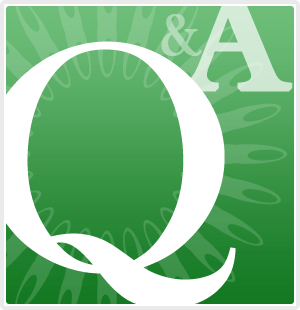 38
“NEW” - Training Feedback
To ensure quality training we ask all participants to please fill out an online session evaluation  
Go to http://s.zoomerang.com/s/DavidBartnicki
Evaluation form is specific to David Bartnicki
This feedback tool will provide a means to educate and inform areas for improvement and support an effective process for “listening” to our customers
Additional concerns about training can be directed to joann.borel@ed.gov
39